KHTN 7
Bài 5
PHÂN TỬ - ĐƠN CHẤT VÀ HỢP CHẤT
GV: ĐINH THỊ THANH HUYỀN
Trò chơi: “ai nhanh hơn”
Chia HS thành 4 đội, mỗi đội cử ra 1 thành viên tham gia trò chơi. GV cử 1 bạn làm quản trò, lấy các mẫu đã chuẩn bị trước ( dây đồng, than chì, muối ăn, đường tinh luyện, bột lưu huỳnh, nước cất ) đọc tên, yêu cầu thành viên các đội phải cho biết có bao nhiêu nguyên tố hoá học tạo nên mẫu vật.
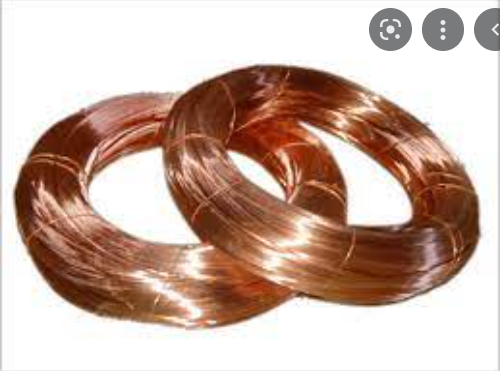 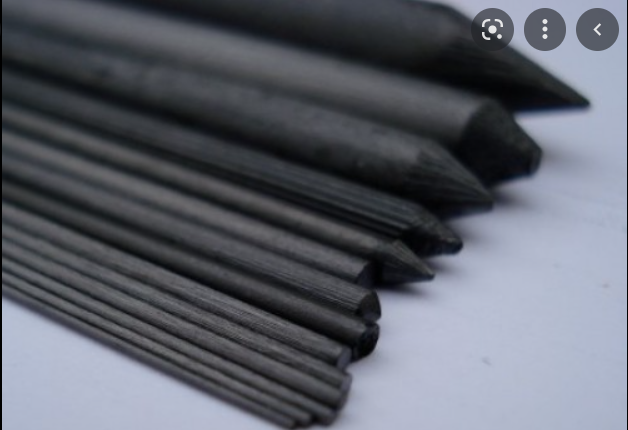 MỘT NGUYÊN TỐ
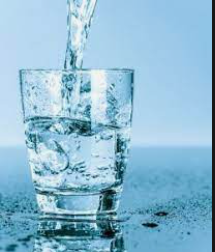 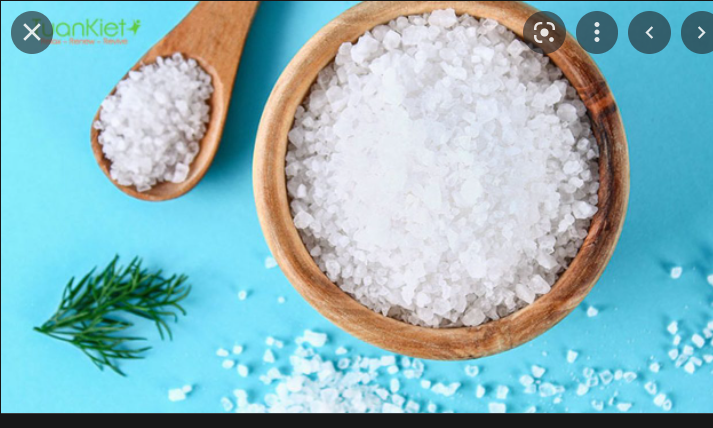 THAN CHÌ
DÂY ĐỒNG
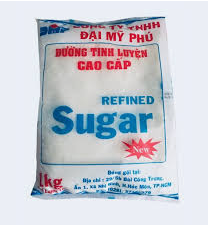 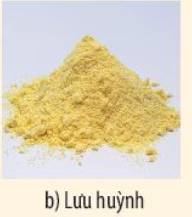 NHIỀU NGUYÊN TỐ
NƯỚC
MUỐI ĂN
LƯU HUỲNH
ĐƯỜNG
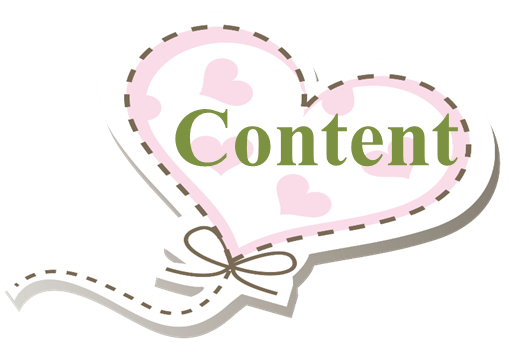 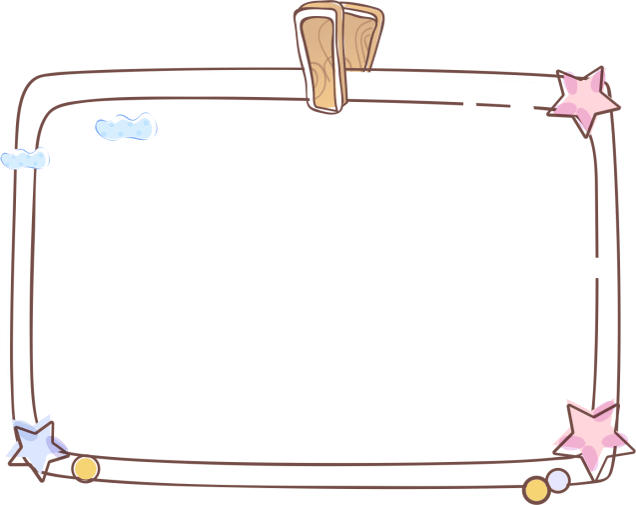 III – Hợp chất
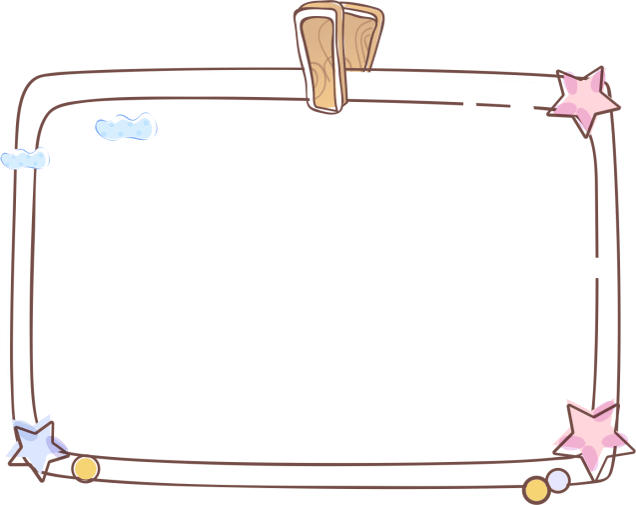 II – Đơn chất
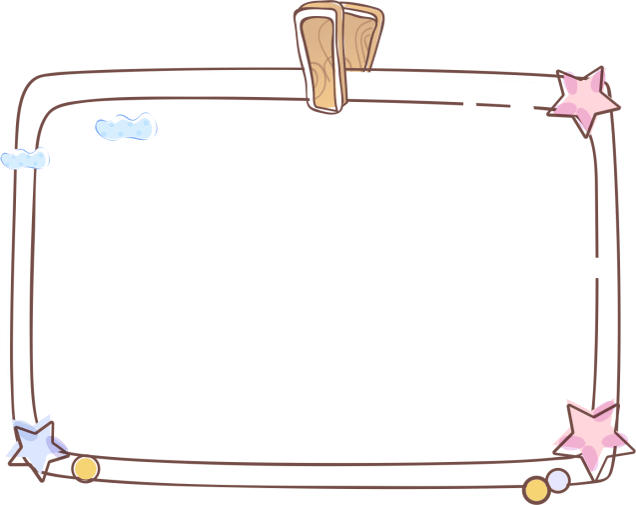 I – Phân tử
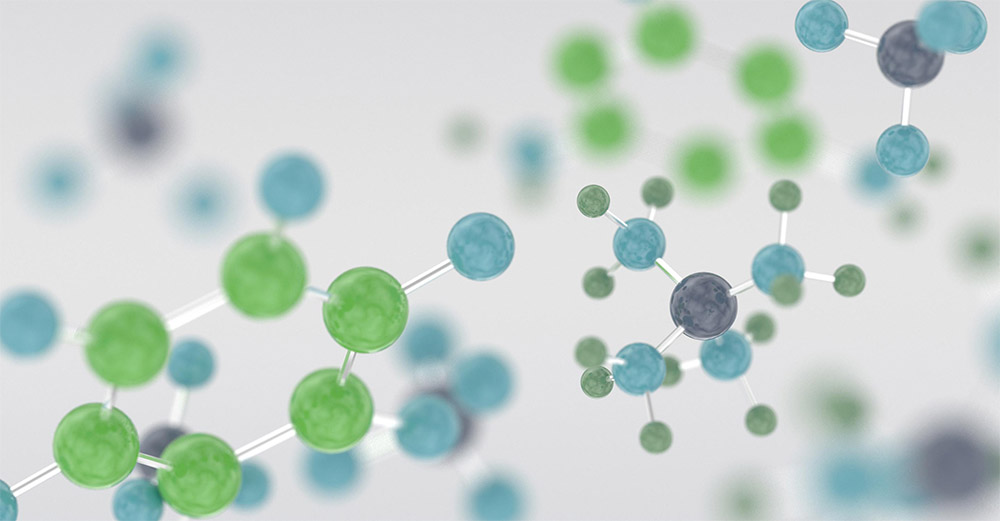 Tiết 1
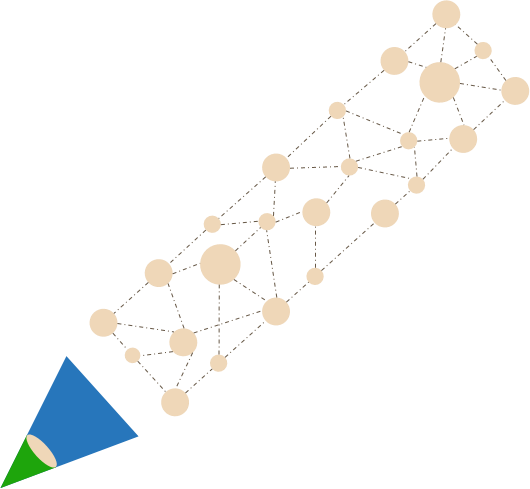 I – Phân tử
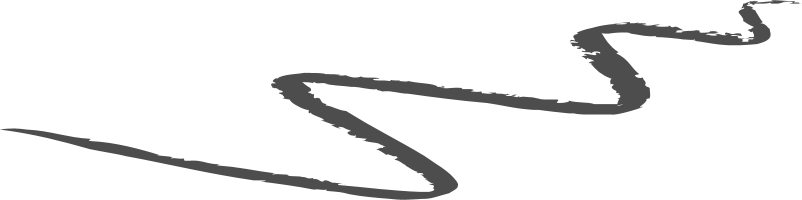 Chúng ta cảm nhận được mùi thơm của nhiều loại hoa, quả chín là do một số chất có trong hoa, quả chín tách ra những hạt rất nhỏ, lan toả vào không khí, tác động đến khứu giác của con người. Những hạt này đại diện cho chất, được gọi là hạt hợp thành của chất.
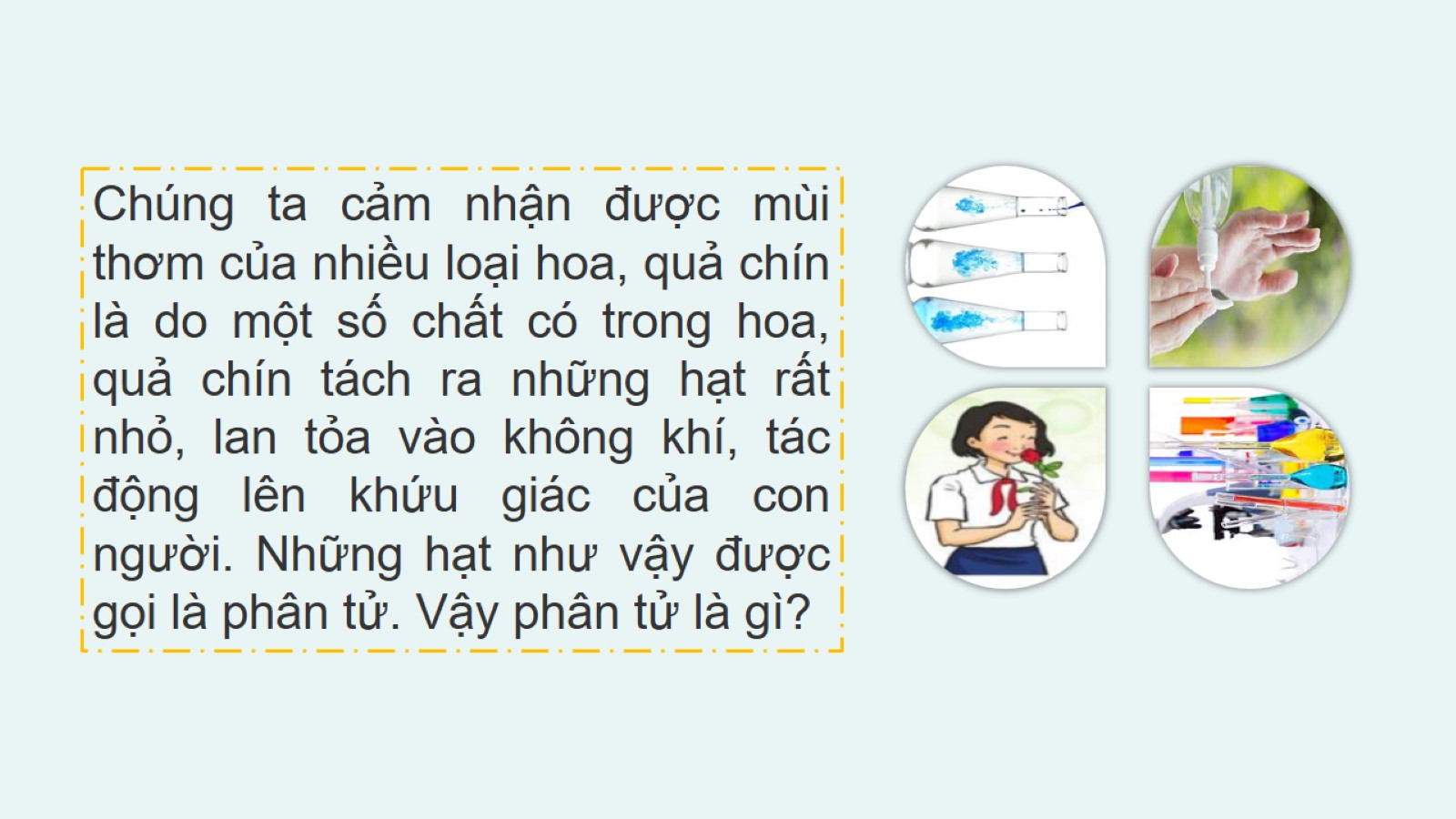 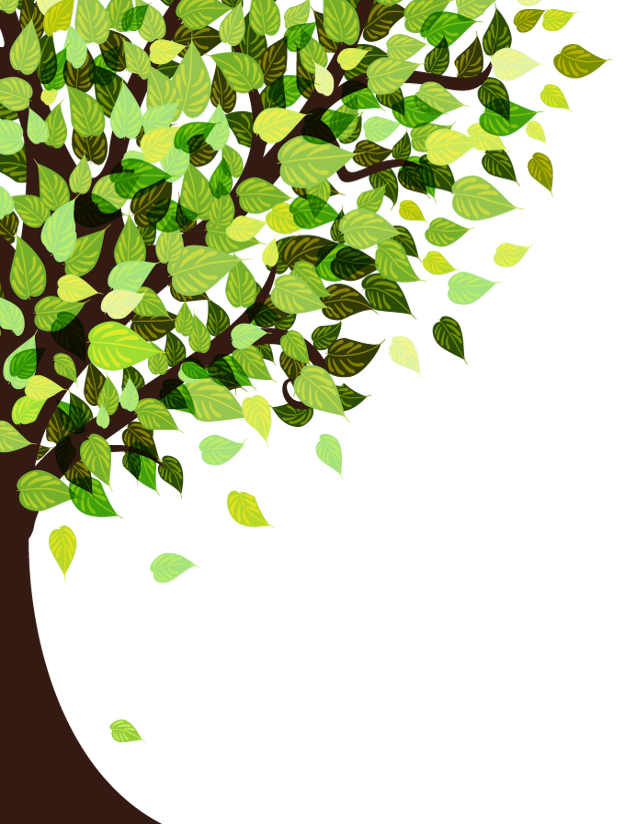 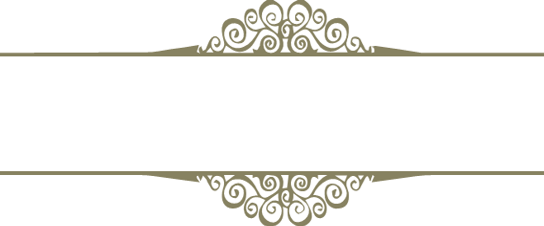 1.Tìm hiểu về hạt hợp thành của chất và khái niệm phân tử
HS quan sát Hình 5.1, thảo luận nhóm và cho biết hạt hợp thành của chất nào được tạo từ một nguyên tố hoá học, hạt hợp thành của chất nào được tạo từ nhiều nguyên tố hoá học?
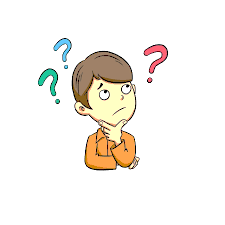 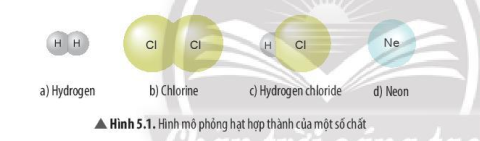 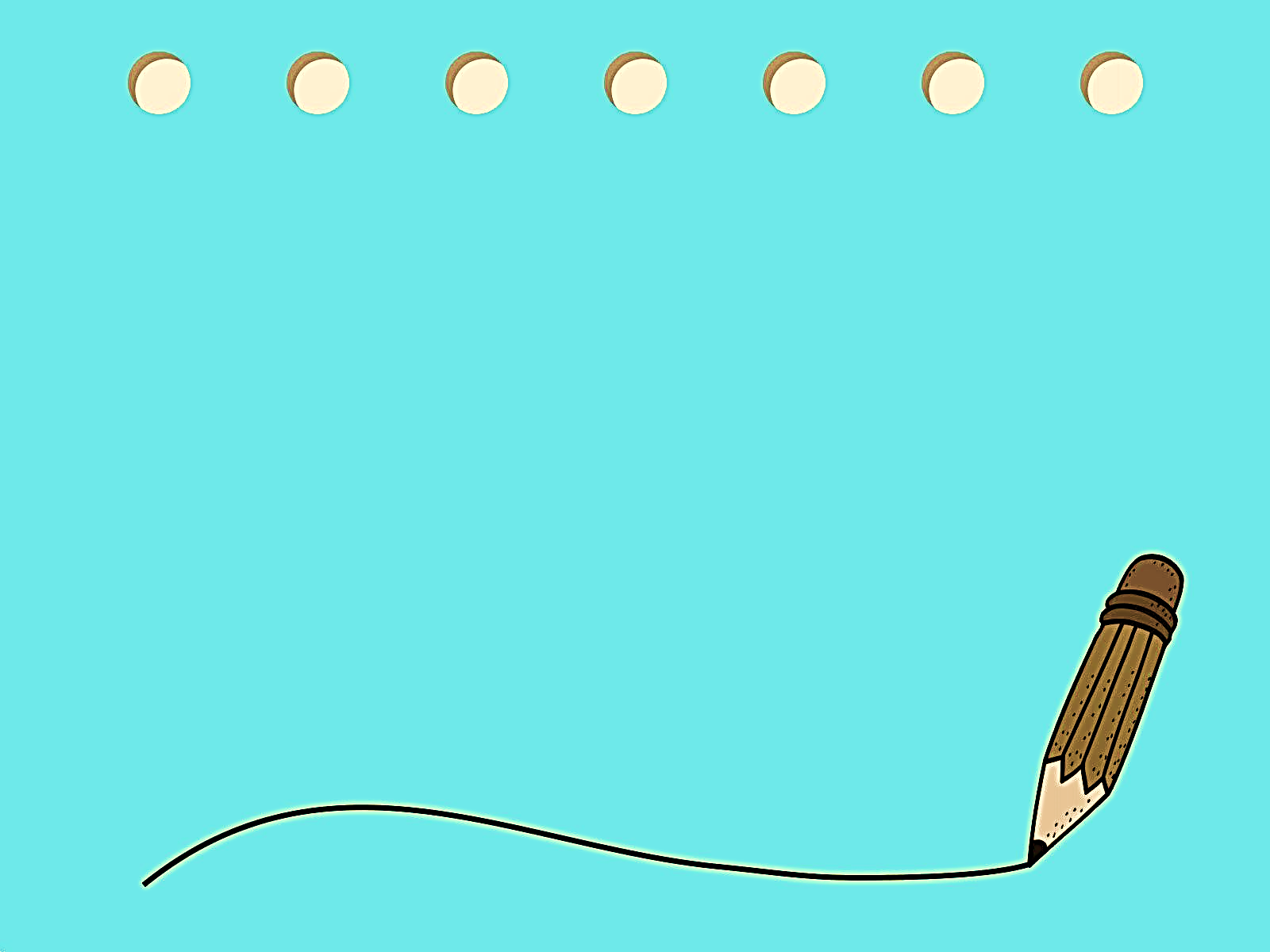 Hạt hợp thành của chất được tạo từ một nguyên tố hoá học: 
    a/ Hydrogen
    b/ Chlorine
    d/ Neon
Hạt hợp thành của chất được tạo từ nhiều nguyên tố hoá học:
    c/ Hydrogen chloride
Hạt hợp thành của nước đều gồm có 2 nguyên tử hydrogen và 1 nguyên tử oxygen.
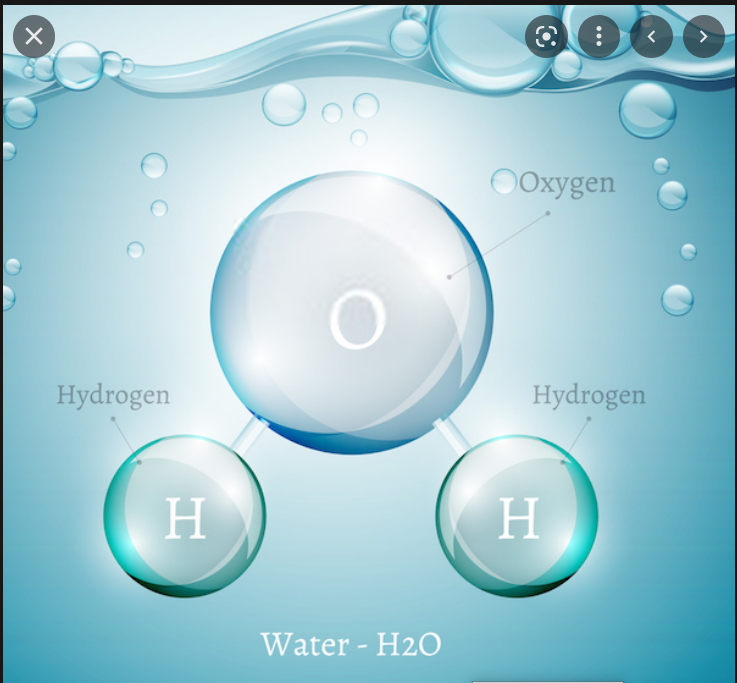 Các hạt có đặc điểm trên được gọi chung là Phân tử
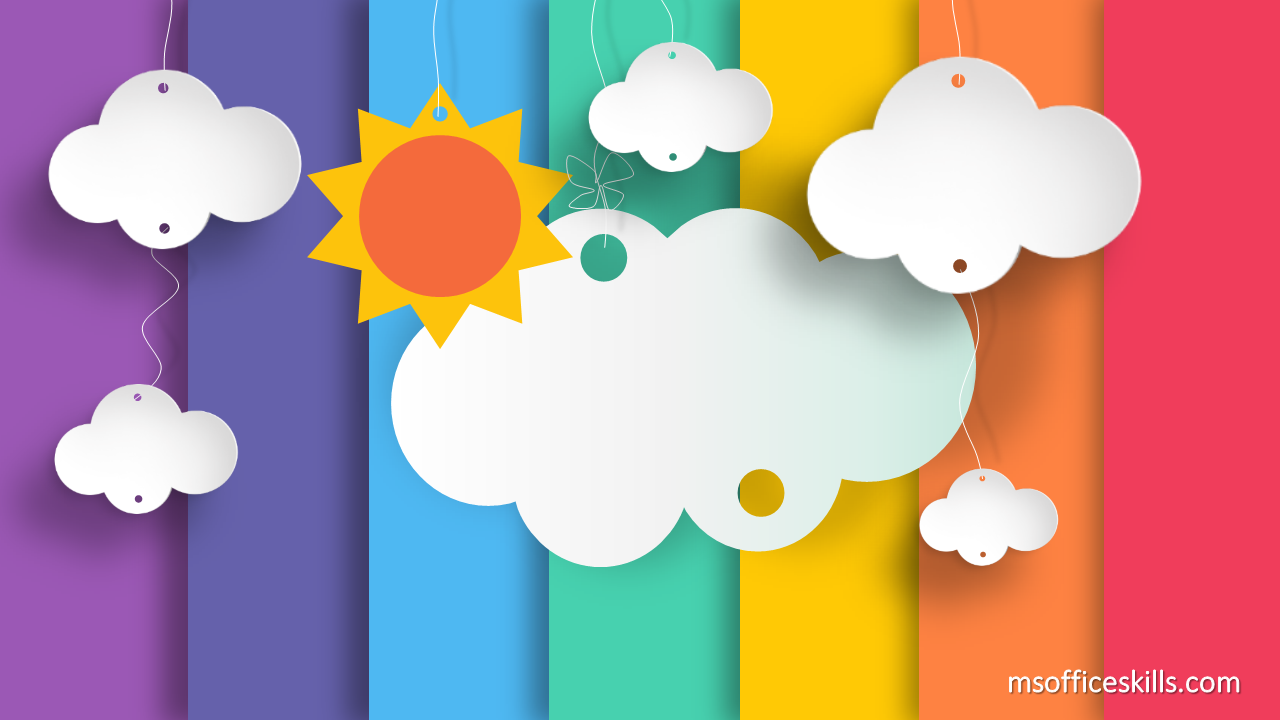 Phân tử là hạt đại diện cho chất, gồm một số nguyên tử kết hợp với nhau và thể hiện đầy đủ tính chất hoá học của chất.
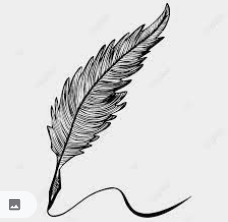 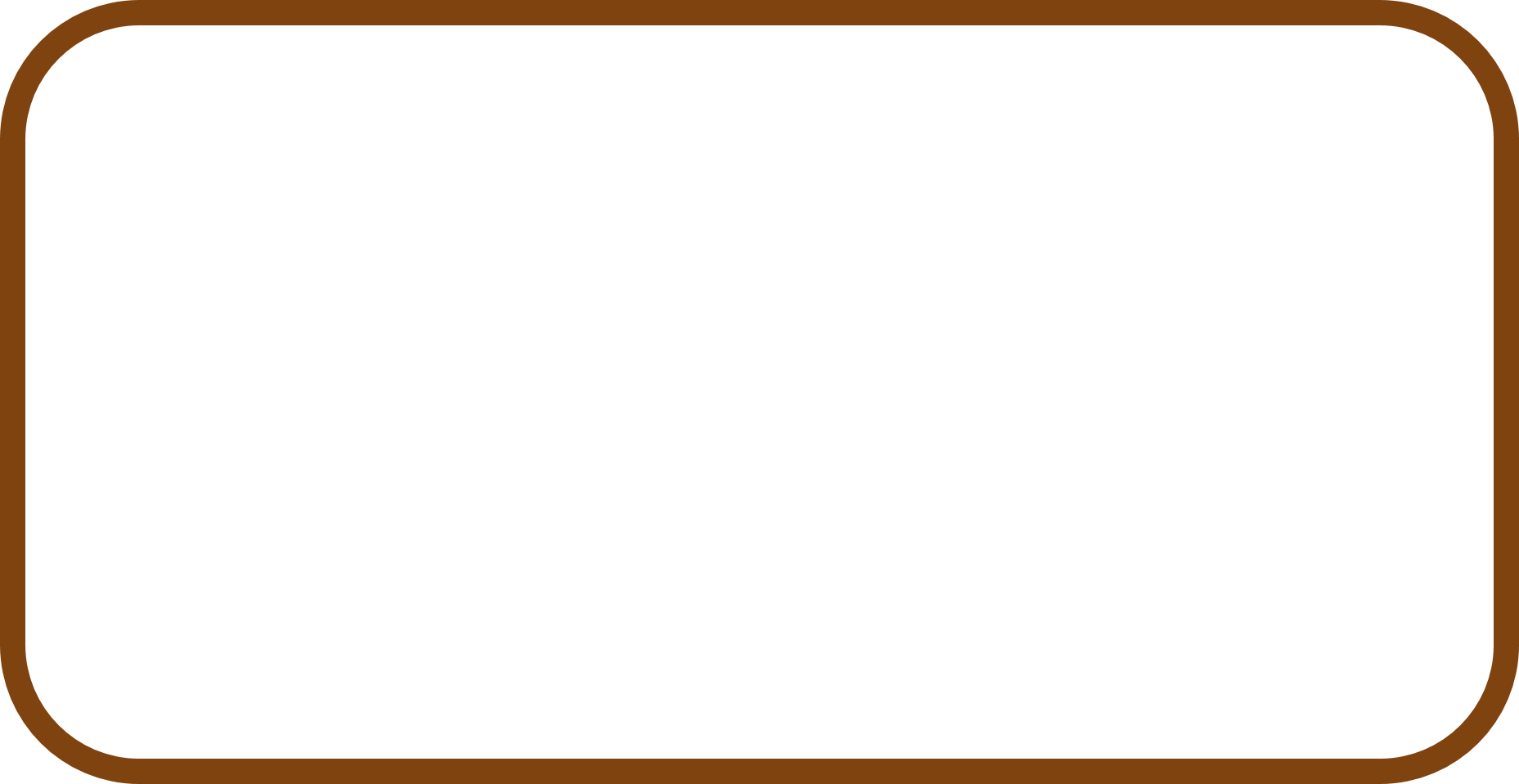 Lưu ý: Có hai dạng phân tử: phân tử tạo bởi một nguyên tố và phân tử tạo bởi nhiều nguyên tố.
  Các nguyên tố khí hiếm ( He, Ne, Ar..) và nguyên tố kim loại đều là dạng đặc biệt của phân tử.
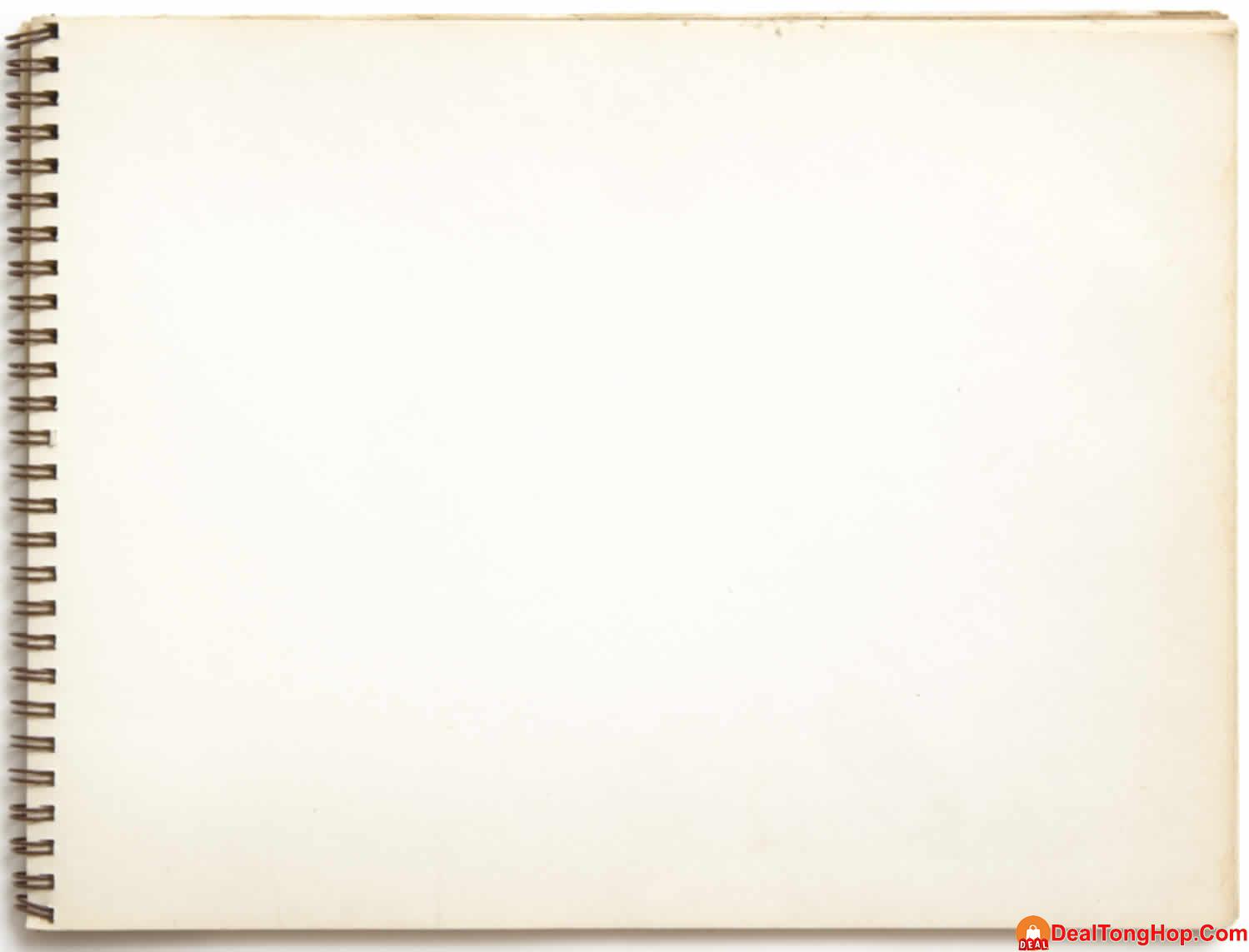 Có nhiều loại bình chữa cháy, hình bên là một loại bình chữa cháy chứa chất khí đã được hoá lỏng. Loại bình này dùng để dập tắt hiệu quả các đám cháy nhỏ, nơi kín gió. Ưu điểm của nó là không lưu lại chất chữa cháy trên đồ vật.
Theo em, trong bình có chứa phân tử chất khí gì? Phân tử đó gồm những nguyên tố nào? Số lượng nguyên tử của mỗi nguyên tố có trong phân tử chất khí này là bao nhiêu?
Cl
Cl
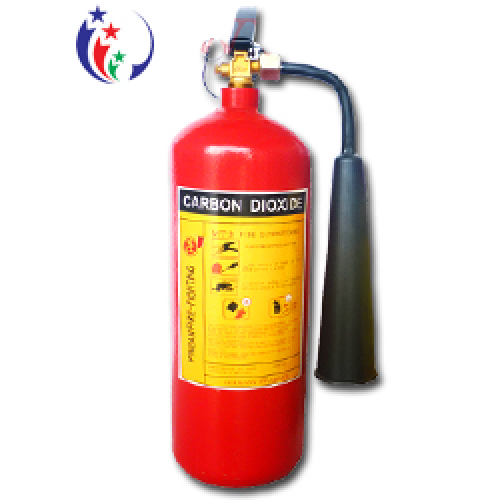 Trong bình có chứa phân tử chất khí carbon dioxide gồm 1 nguyên tử carbon và 2 nguyên tử oxygen.
Làm thế nào để biết được phân tử A nặng hay nhẹ hơn phân tử B?
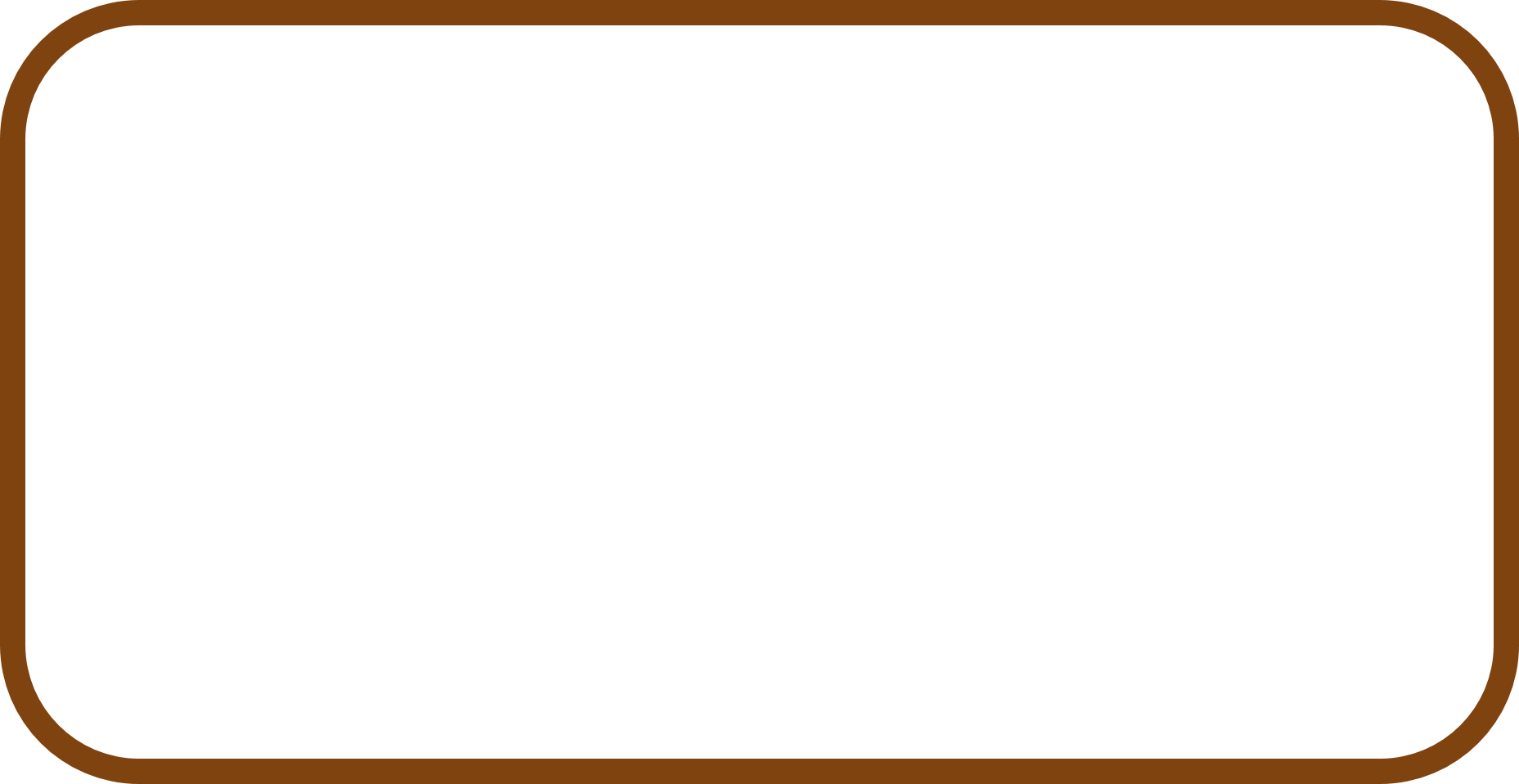 Muốn biết được phân tử nào nặng hay nhẹ hơn thì ta cần phải xác định được khối lượng của chúng (xét hai phân tử ở cùng trạng thái).
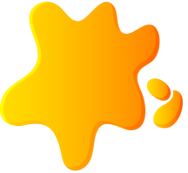 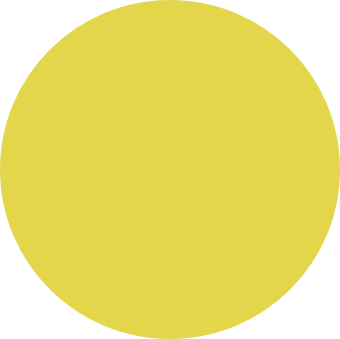 Khối lượng của một phân tử được tính như thế nào?
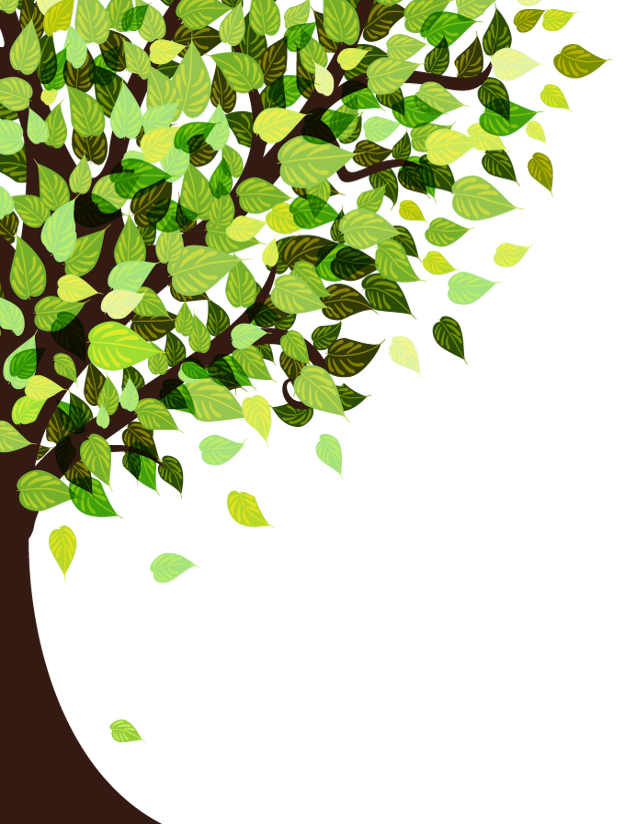 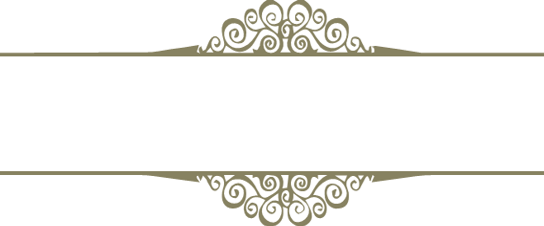 2. Tính khối lượng phân tử
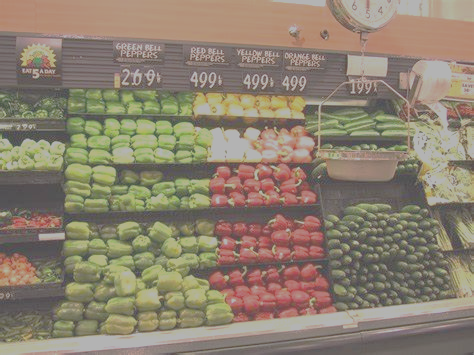 BẢNG GIÁ TRÁI CÂY
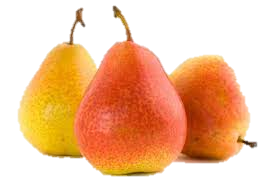 Tính số tiền phải trả khi mua:
giá 10k/quả
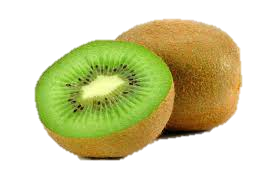 giá 20k/quả
2 quả lê
6 quả kiwi
3 quả bưởi
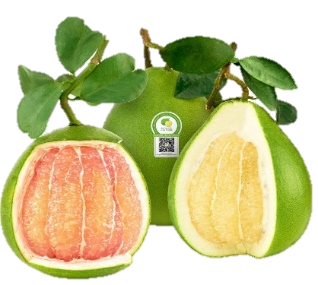 giá 50k/quả
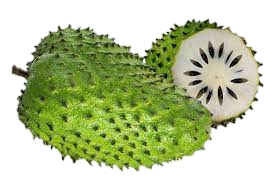 giá 60k/quả
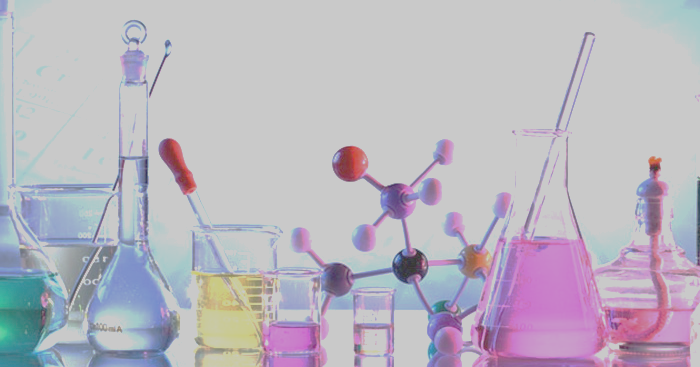 BẢNG GIÁ NGUYÊN TỬ
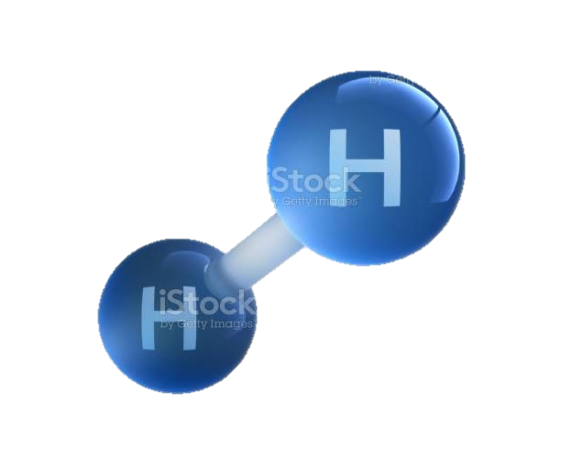 giá 1amu/1 nguyên tử
Tính số amu phải trả khi mua:

    2 Cl
    5 Na
    3 O
Tổng số amu phải trả khi mua:

1 Na + 1 Cl
2 Na + 1 C + 3 O
1 Cu + 2 O + 2 H
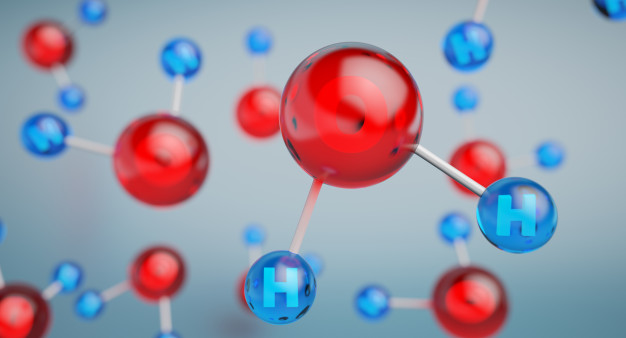 O
giá 16 amu/1 nguyên tử
= 2. 35,5 = 71 (amu)
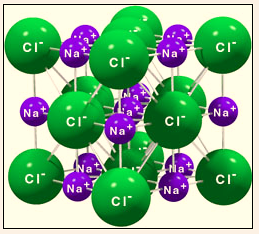 giá 23 amu/1 nguyên tử
= 5. 23 = 115 (amu)
= 3. 16 = 48 (amu)
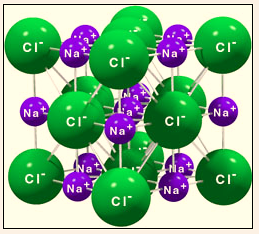 giá 35,5 amu/1 nguyên tử
Cl
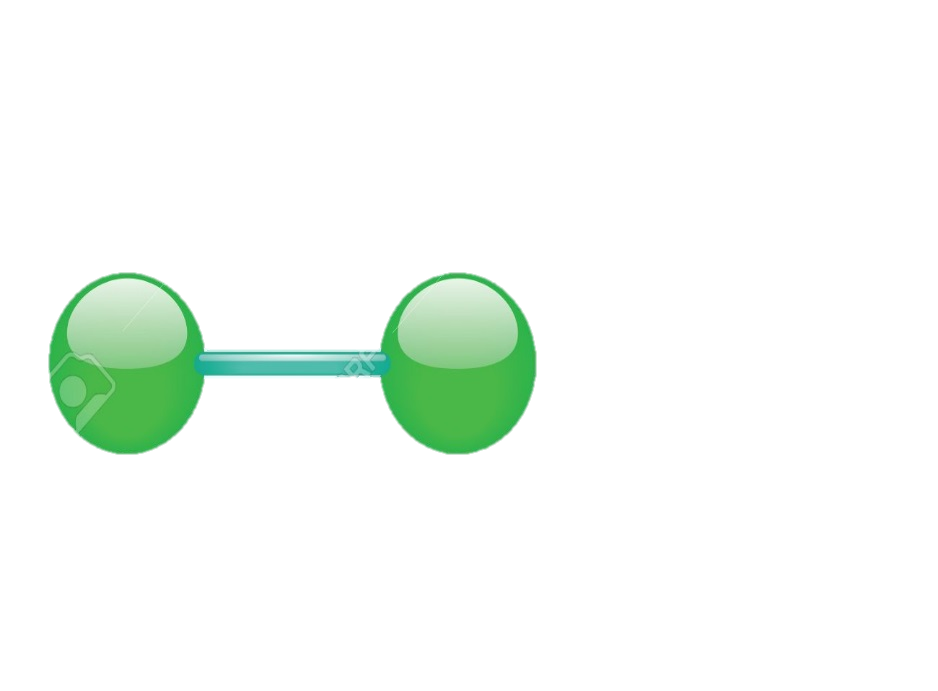 giá 64 amu/1 nguyên tử
Cu
Khối lượng phân tử
Sodium Chloride 
            ( NaCl )
 Sodium Carbonate 
           ( Na2CO3 )
 Copper (II) Hydroxide 
           ( Cu(OH)2 )
1 Na , 1 Cl
58,5 amu
106 amu
2 Na, 1 C và 3 O
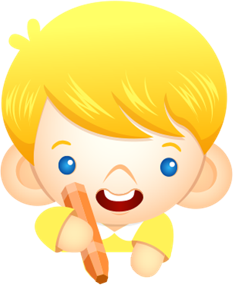 1 Cu, 2 H và 2 O
98 amu
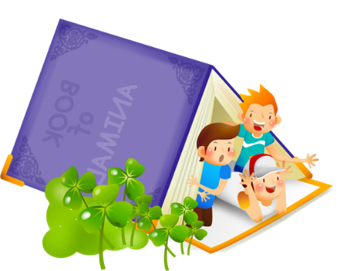 Hoạt động nhóm
Đề xuất cách tính khối lượng phân tử của mỗi chất ở hình 5.3?
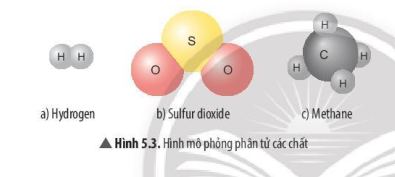 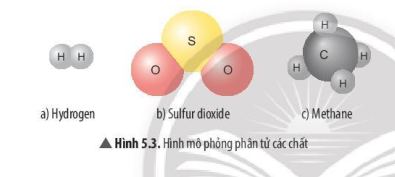 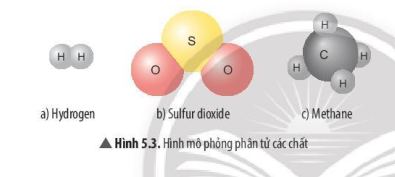 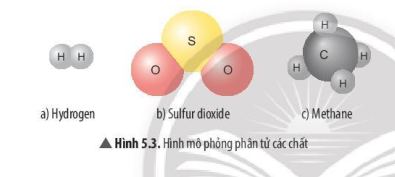 Gồm 1 nguyên tử C
4 nguyên tử H
Gồm 1 nguyên tử S
2 nguyên tử O
Gồm 2 nguyên tử H
KLPT = 1.12 + 4.1 = 16 amu
KLPT = 2.1 = 2 amu
KLPT = 1.32 + 2.16 = 64 amu
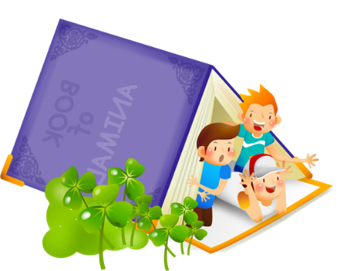 Hoạt động nhóm
Khối lượng nguyên tử của oxygen bằng 16 amu. Phân tử khí oxygen gồm 2 nguyên tử oxygen sẽ có khối lượng phân tử bằng bao nhiêu?
KLPT Oxygen = 2.16 = 32 amu
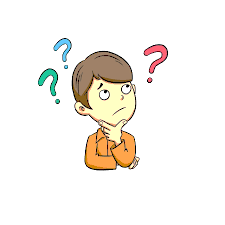 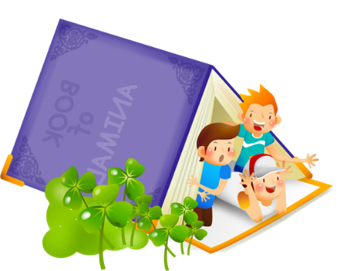 Hoạt động nhóm
KLPT Sodium chloride = 23 + 35,5 = 58,5 amu
Muối ăn có thành phần chính là sodium chloride. Phân tử Sodium chloride gồm 1 nguyên tử sodium và 1 nguyên tử chloride. Em hãy tính khối lượng phân tử của sodium chloride.
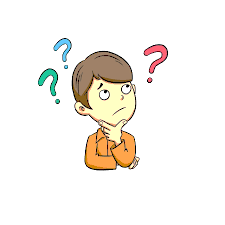 Vậy khối lượng phân tử là gì?
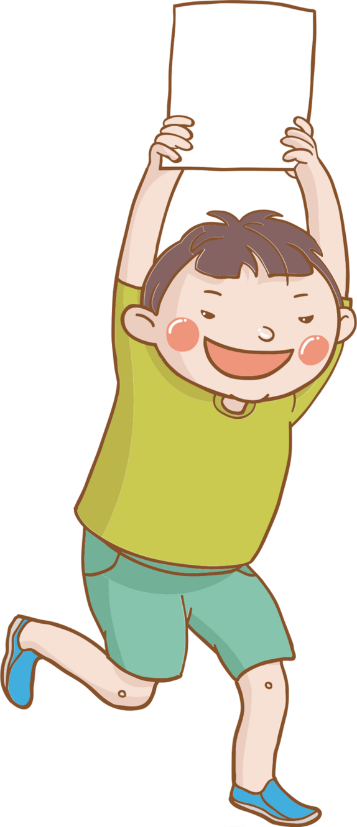 ?
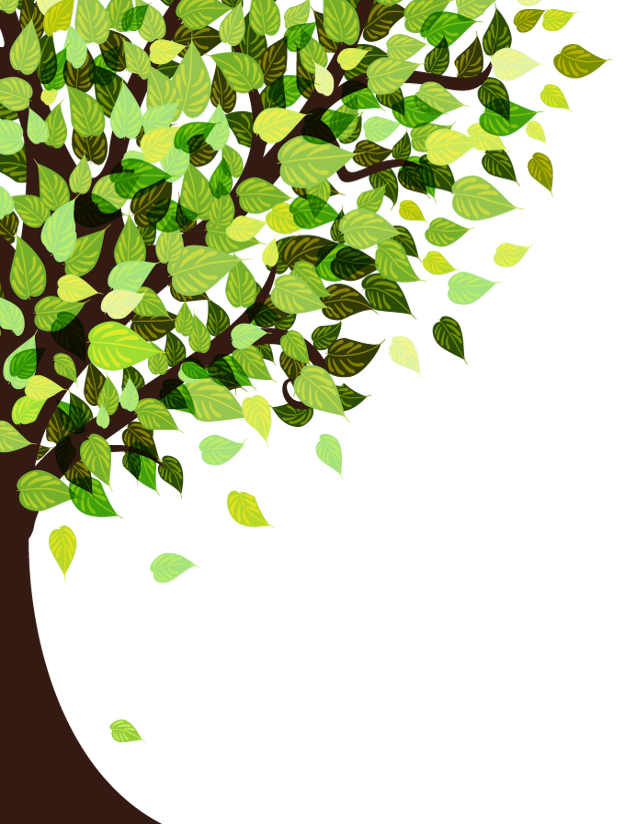 Khối lượng phân tử của một chất là khối lượng tính bằng đơn vị amu của một phân tử chất đó.
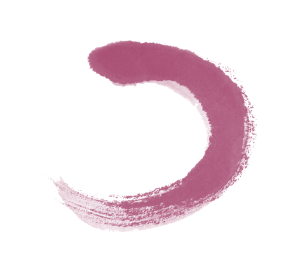 Khối lượng phân tử được tính bằng tổng khối lượng các nguyên tử có trong phân tử.
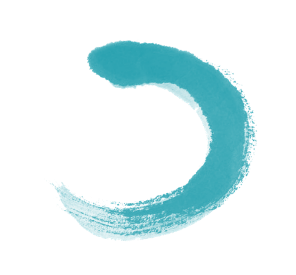 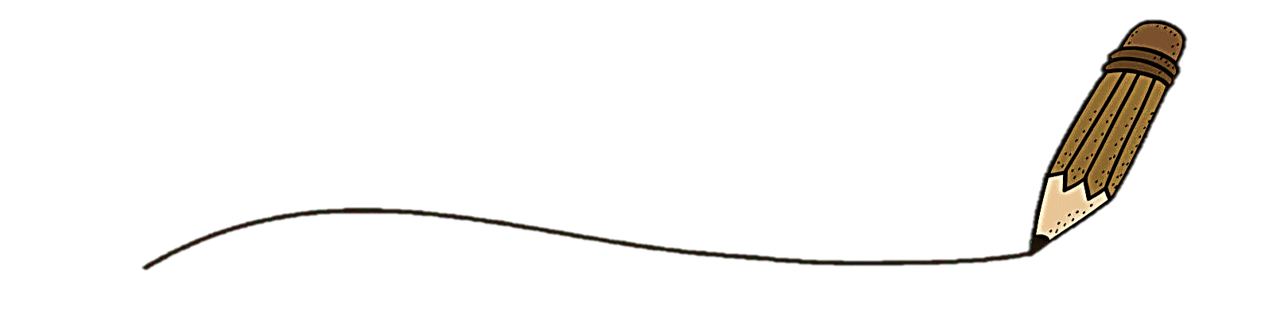 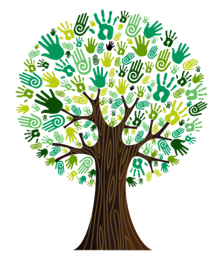 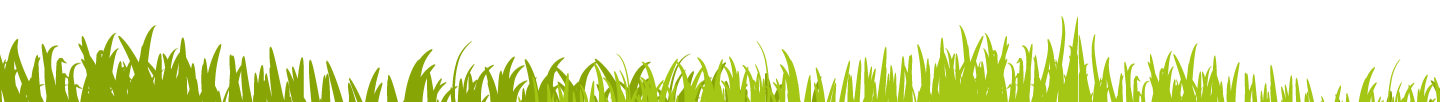 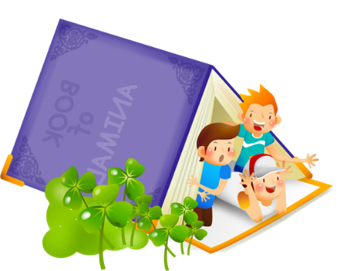 Vận dụng
1 Na và 1 Cl
x
58,5 đvC
3 O
48 đvC
x